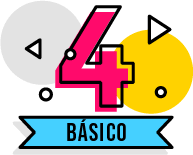 Ciencias Naturales
Aprendo 4:“Materiales reciclables”
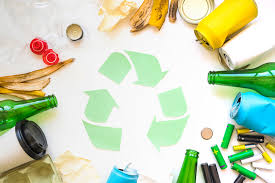 Actividad:
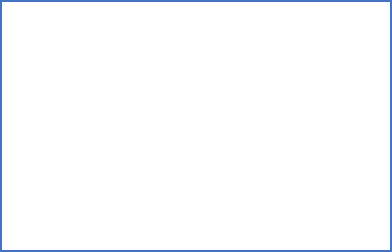 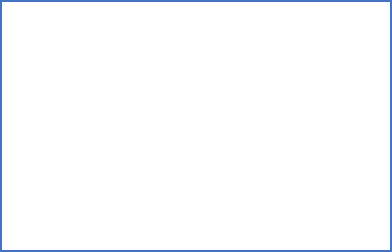 Materiales reciclables
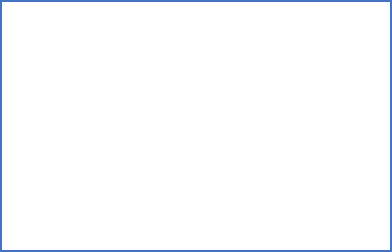 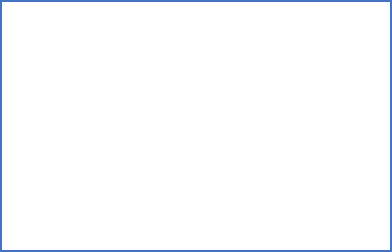 Observemos el video para comprobar si mis respuestas están correctas
https://www.youtube.com/watch?v=-UFFFUTMlCw  ¿Por qué el Reciclaje es tan Importante? | Videos Educativos Aula365